Problem 32Matches
Opponent: 

Samuel Slavchev 
Team  BULGARIA (Reg.# 504)
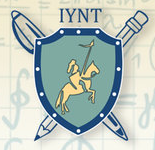 IYNT 2013
Reporter
Bad sides
 
 Scientific explanation is missing
Not enough measurements
Not explained the different kind of motions
Good sides

Successfully conducted experiments
IYNT 2013
Points for discussion
What forces act on  the matchbox ? 
What is the difference between pushing the match box on the sidewith and without striking surface?
How many measurements have you made using different angles?
How have you measured the angle?
Could you explain why at some angle the box is falling (90deg.) ?
Could there be any mathematical problem?
IYNT 2013